Importing Additional LEGO Blocks
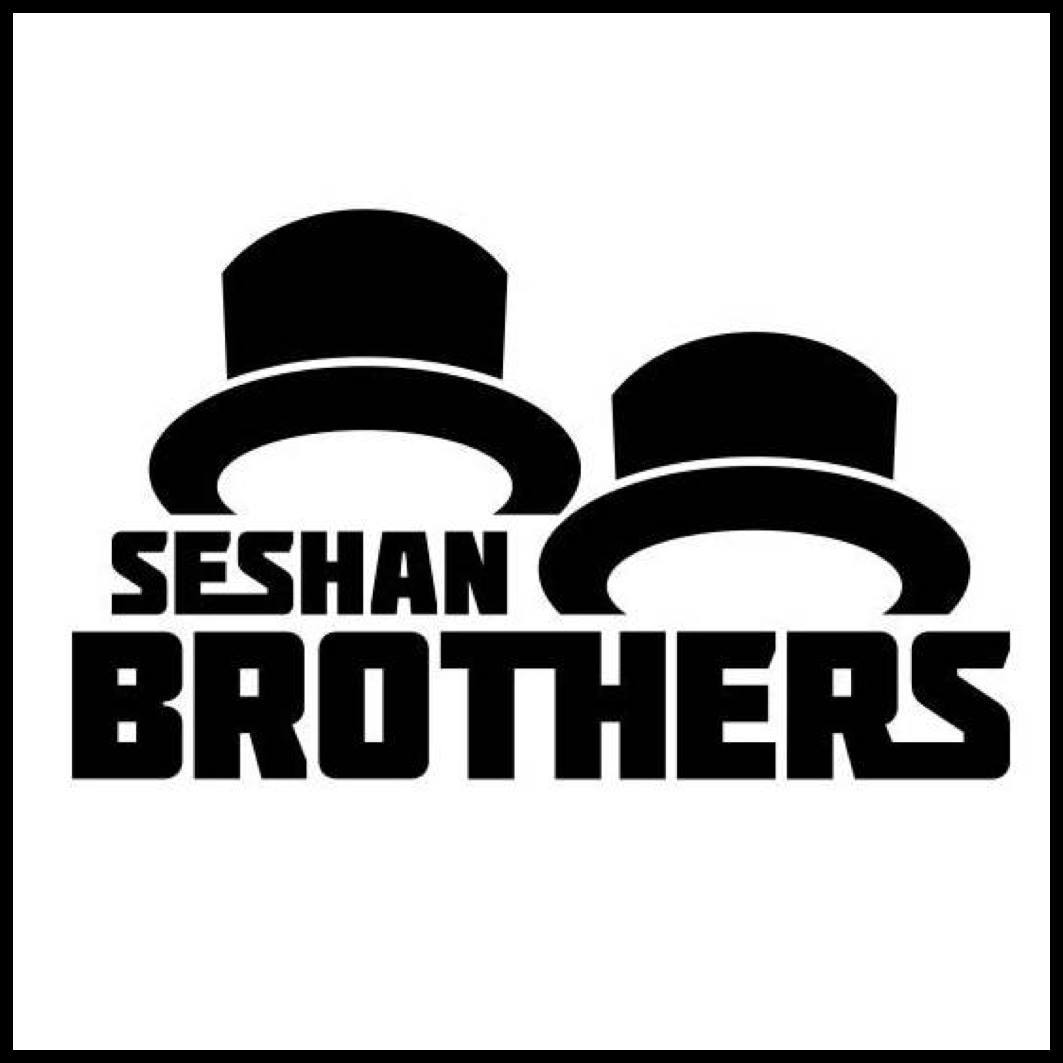 BEGINNER PROGRAMMING LESSON
Adding Official LEGO Blocks
If you installed the Home Edition of the EV3 Software, you might want to add the Gyro and Ultrasonic Sensor Blocks later on
If you find that your version of the software does not have the Sound and Temperature Sensors, and Energy Meter Blocks ,you can add them at any time.
These blocks are free to download from LEGO
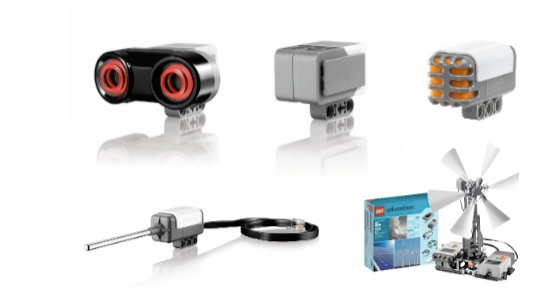 © EV3Lessons 2016 (Last Update: 7/04/2016)
Step 1: Download Block
Download the necessary block online from:
	http://www.lego.com/en-us/mindstorms/downloads
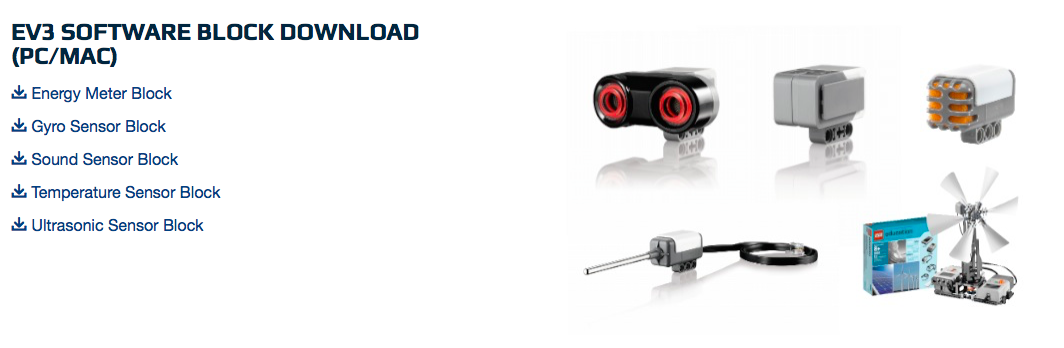 © EV3Lessons 2016 (Last Update: 7/04/2016)
Step 2: Import Block
Open your EV3 software
Go to Tools  Block Import
Browse through your files and find the file you downloaded in Step 1
Select the block and click Import
You will have to restart your software before using the block
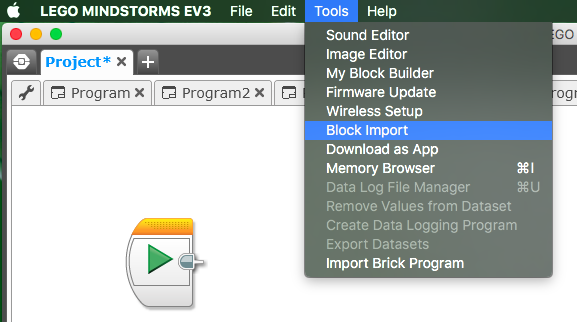 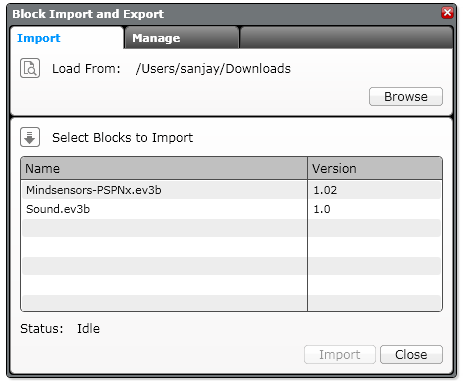 © EV3Lessons 2016 (Last Update: 7/04/2016)
CREDITS
Author: Sanjay and Arvind Seshan
More lessons are available at www.ev3lessons.com
This work is licensed under a Creative Commons Attribution-NonCommercial-ShareAlike 4.0 International License.
© EV3Lessons 2016 (Last Update: 7/04/2016)